Организация нового 2020-2021 учебного года в Козыкеткенской СОШ Успенского района
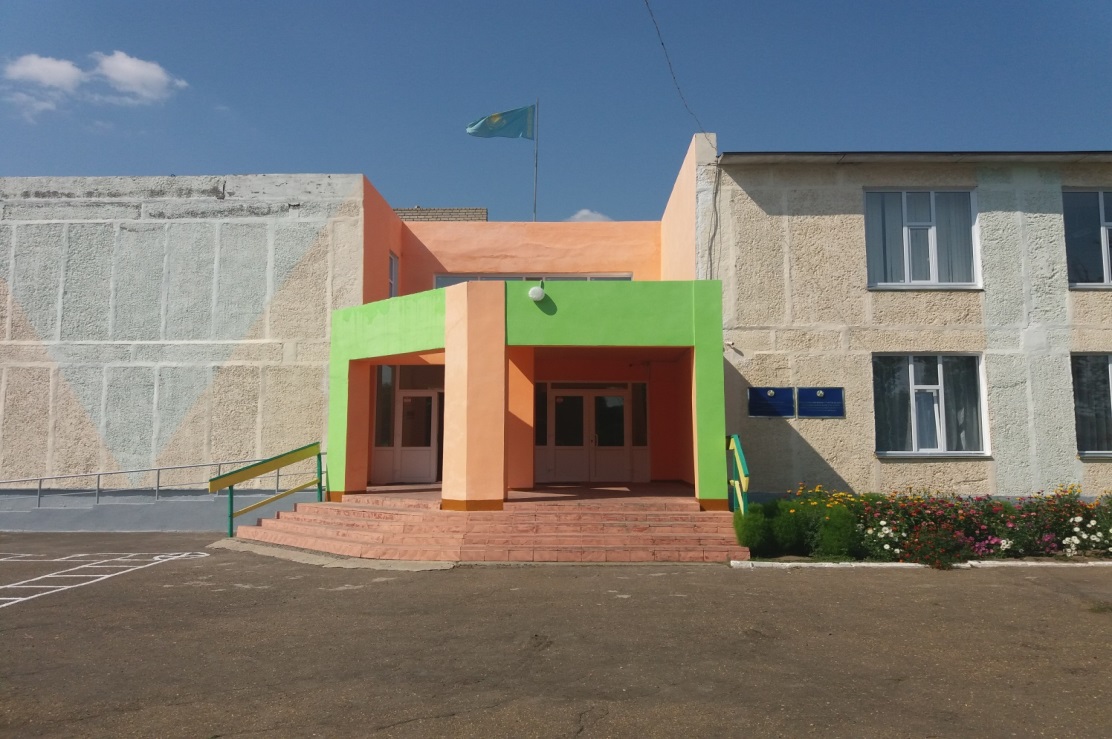 Занятия будут проходить 
в 3 смены
Один класс
 - 1 кабинет
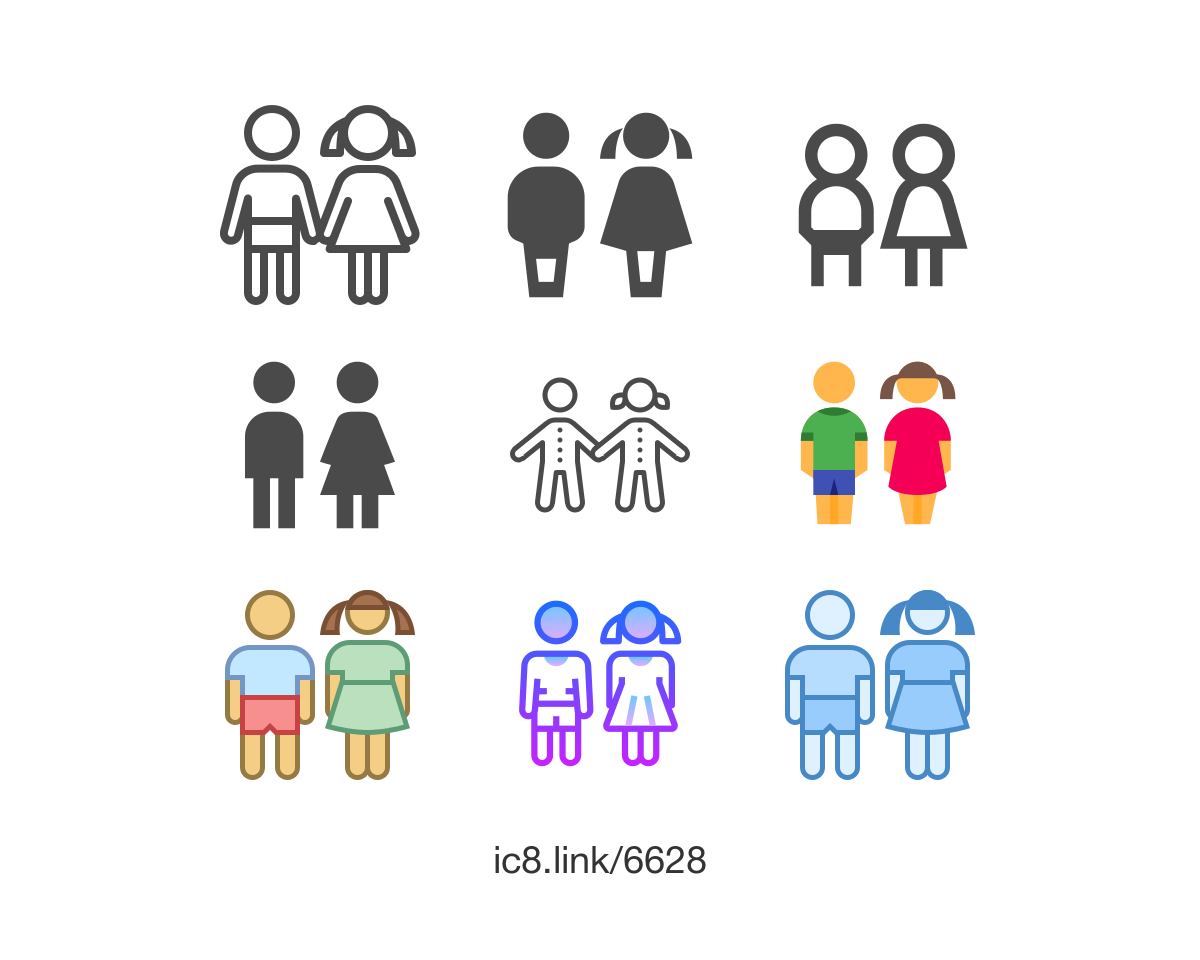 84 учащихся
1 смена
2 смена
1,2,10,11 классы
3 смена
25
3,4,5,6 классы
32
7,8,9 классы
27
На ежедневном подвозе  
в10 класс  2 учащихся
В ход школу предусмотрен через 1 центральную 
и 3 запасных дверей
Кадровое обеспечение
Всего 28 педагогов
До 35 лет
10
До 36-55 лет
15
свыше 55 лет
3
Директор, 
учитель биологии, учитель химии
Рекомендации в организации УВП
Вход в здание школы сопровождается приемом медицинского работника и термометрии учащихся и сотрудников школы;
Отменяется кабинетная система, один класс- один кабинет; 
Расписание звонков составляется отдельно на каждой класс; Длительность перерыва не менее 10 минут; 
Во время каждого перерыва классная комната проветривается и проводиться влажная уборка.
Горячего питания не будет. 
Учащиеся находиться в классе в маске, в перерывах (если на свежем воздухе) без маски; 
Уроки физической культуры проводятся на свежем воздухе;
Между сменами дезинфекция и кварцевание кабинетов, коридоров и ученической мебели;
 Приход и уход учащихся начальных классов сопровождается родителями или законными представителями;
Установка санитайзеров 
по школе и в сан. узле
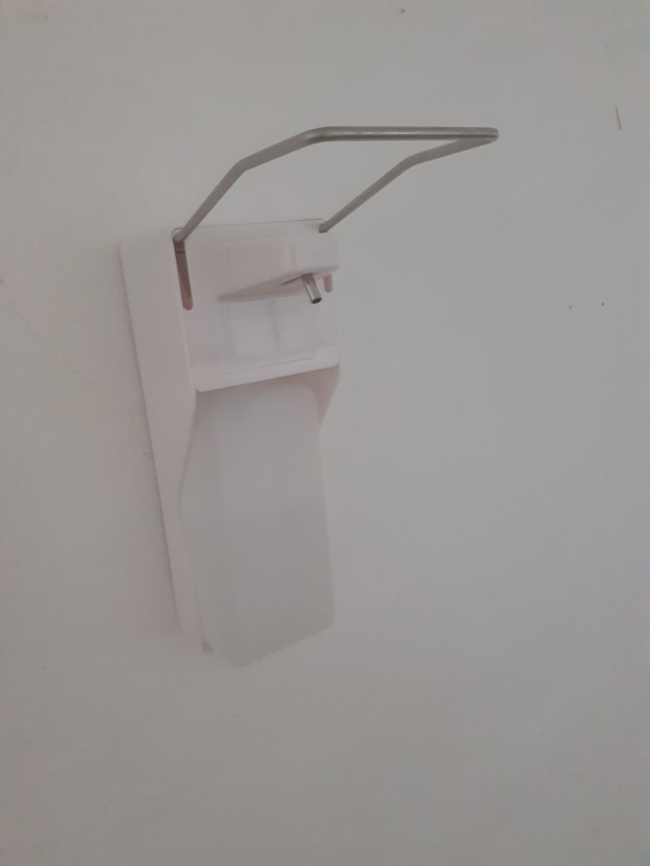 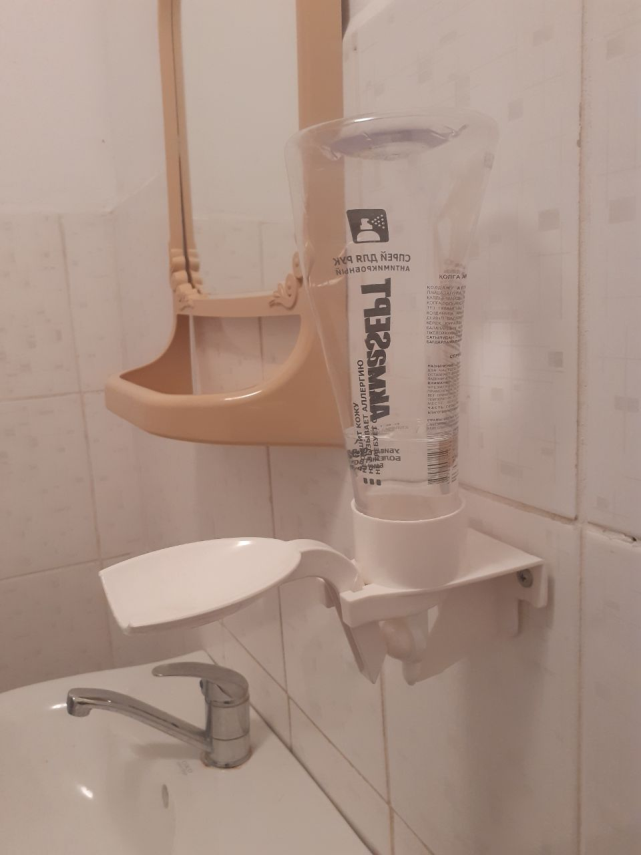 При входе и выходе 
дезенфицирующий коврик
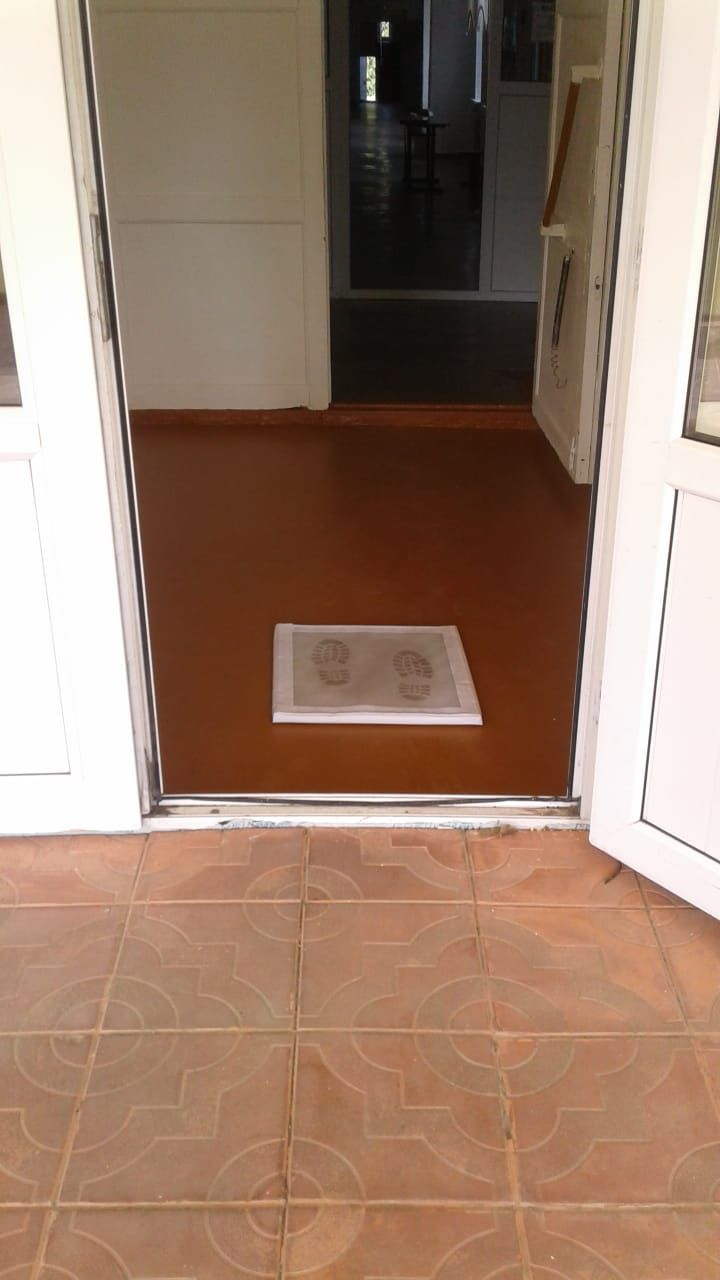 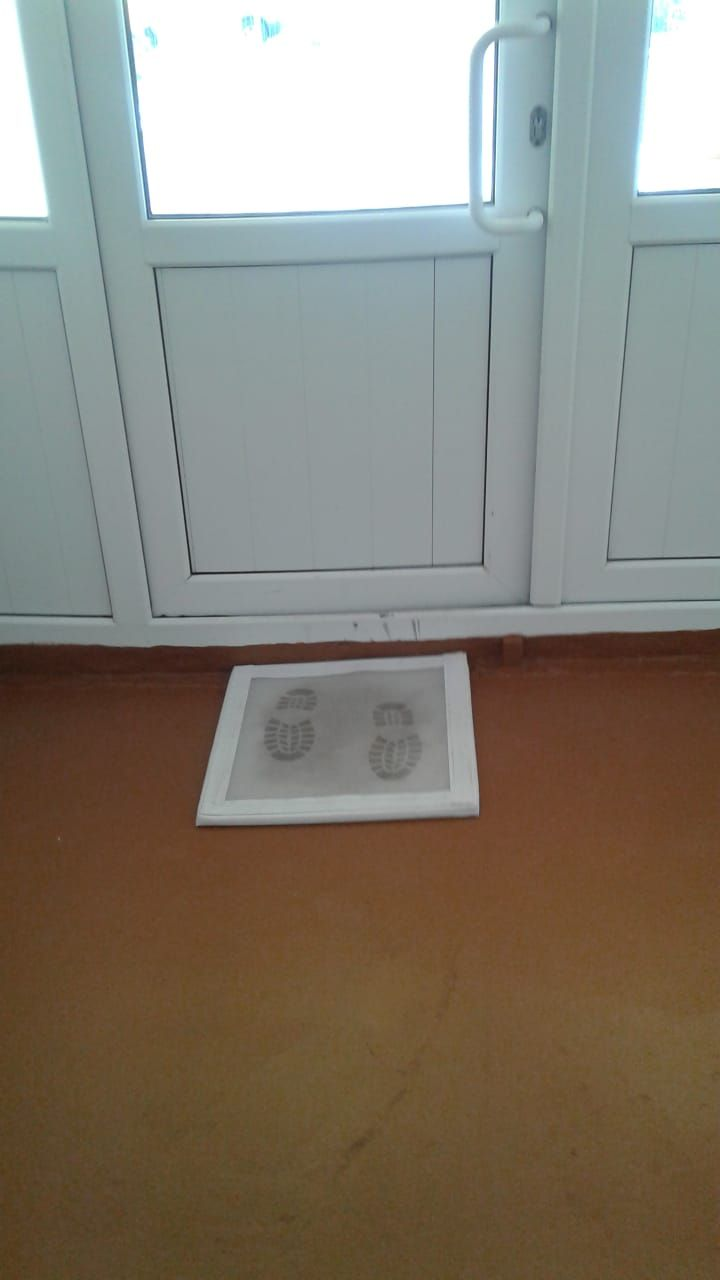 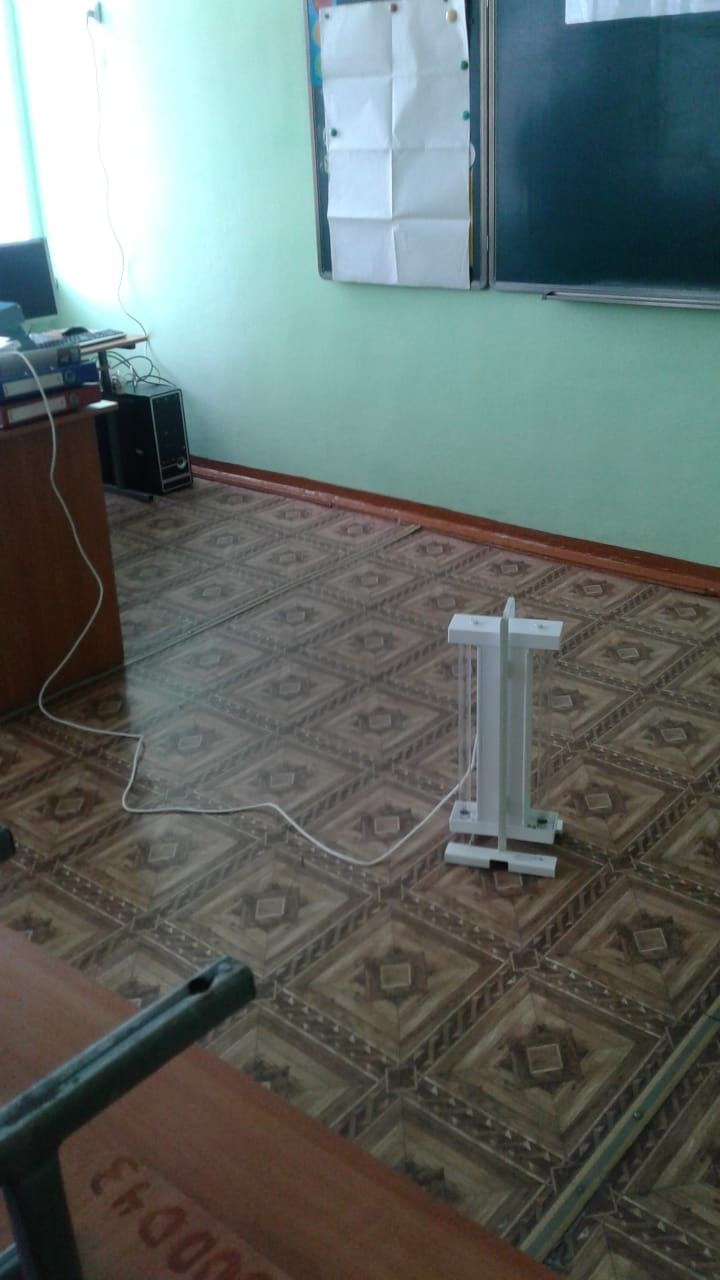 Обработка школы 
переносной 
кварцевой лампой
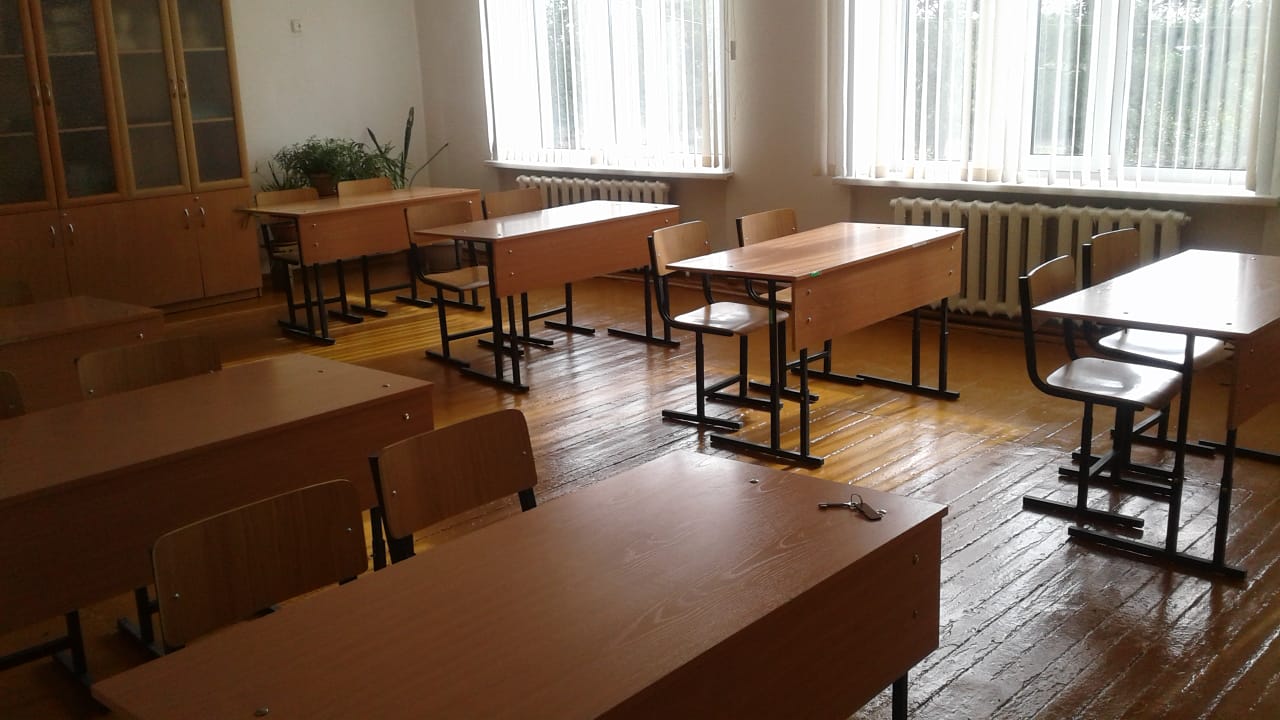 Рассадка учащихся 
1 – 1,5 метра
Размещение памяток в санузлах школы
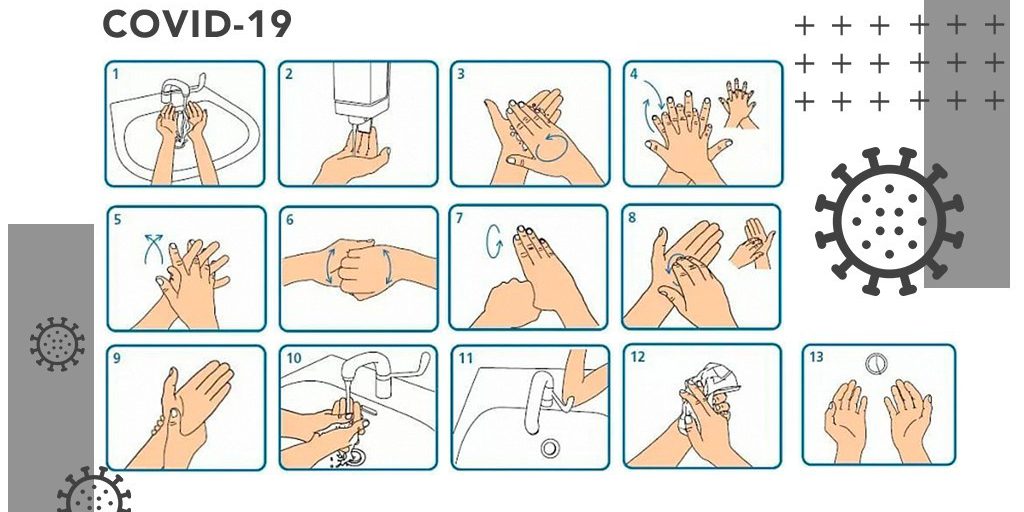 Установка по всей школе рекомендаций по СOVID- 19
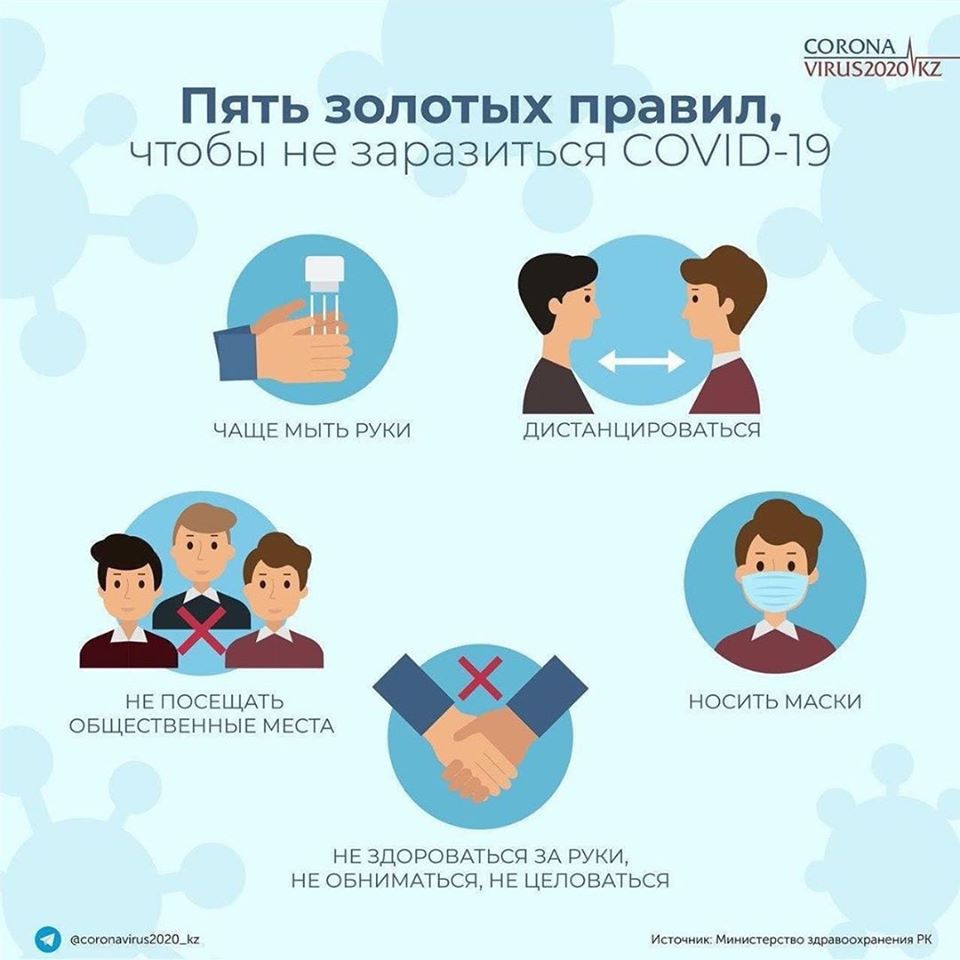 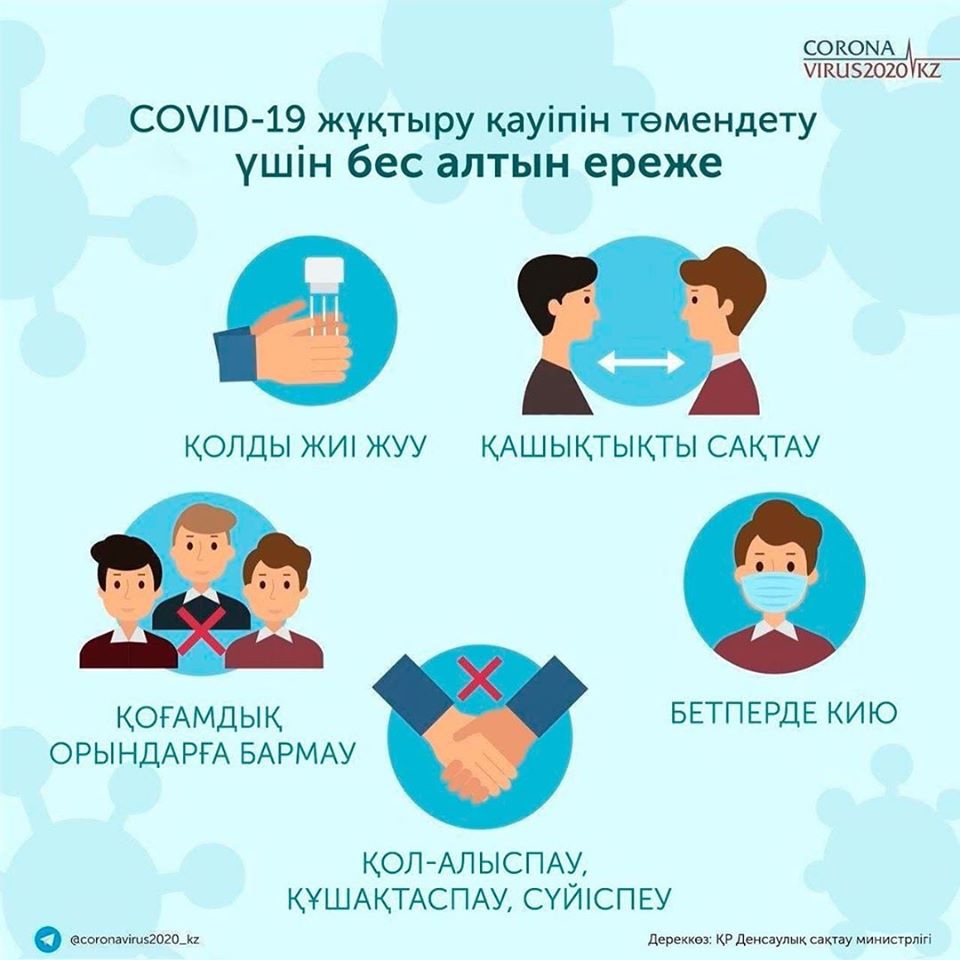